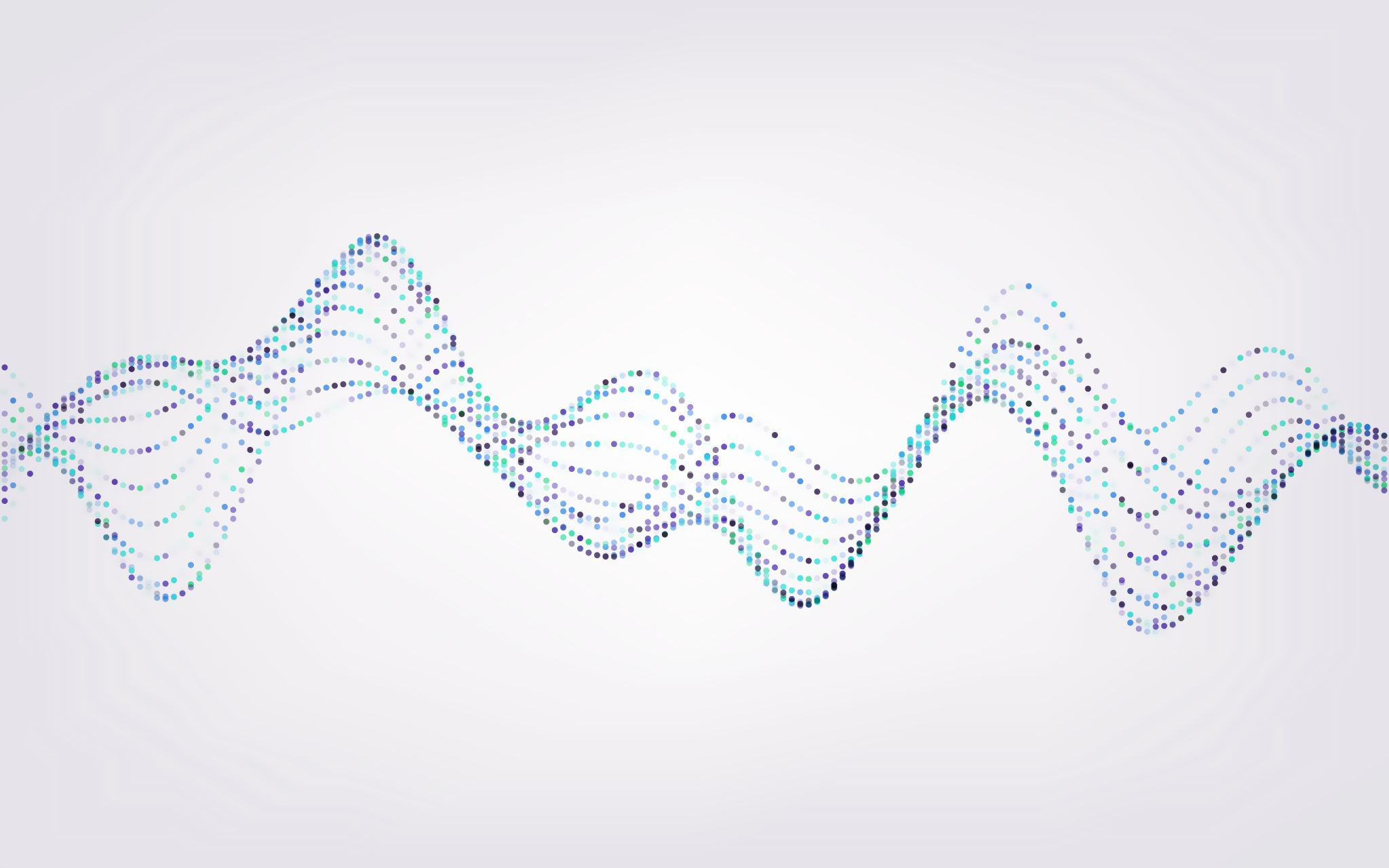 Iz davnine duhu darujemo život u umjetnom ruhu
Vesna Samardžić, prof.
Ivona Tabak, prof.
OŠ Ivana Lovrića u Sinju
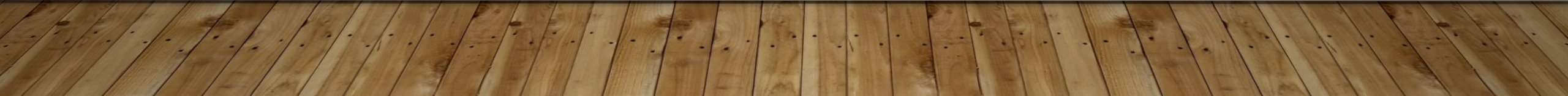 OŠ Ivana Lovrića u Sinju
Uvod u projekt
Projektni zadatak – 2. dio:
OŠ Ivana Lovrića u Sinju
OŠ Ivana Lovrića u Sinju
uvod u projekt 		      praktični radovi
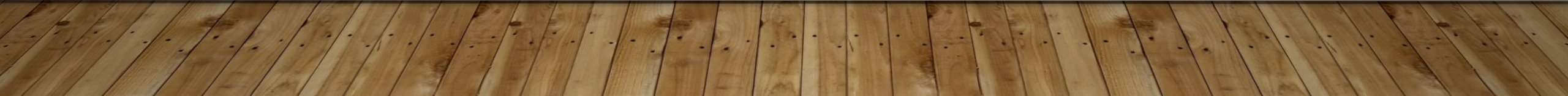 OŠ Ivana Lovrića u Sinju
UMJETNA INTELIGENCIJA U RAZREDU
imaginarni intervju sa spisateljicom Ivanom Brlić-Mažuranić 
oblikovanje izvanrednih vijesti 
„oživljavanje” Ivane pomoću UI
vizualizacija teksta kroz Priče iz davnine:  ključne riječi
Izrada samostalnog video uratka
Izrada kviza
OŠ Ivana Lovrića u Sinju
ANALIZA REZULTATA
Koliko nam je UI pomogla u nastavnom procesu? 
Je li nastava s UI bila zanimljivija? 
Trebamo li vjerovati svim rezultatima koje smo dobili? 
Jesmo li otkrili nove mogućnosti u radu? 
Što ćemo nastaviti primjenjivati u nastavi?
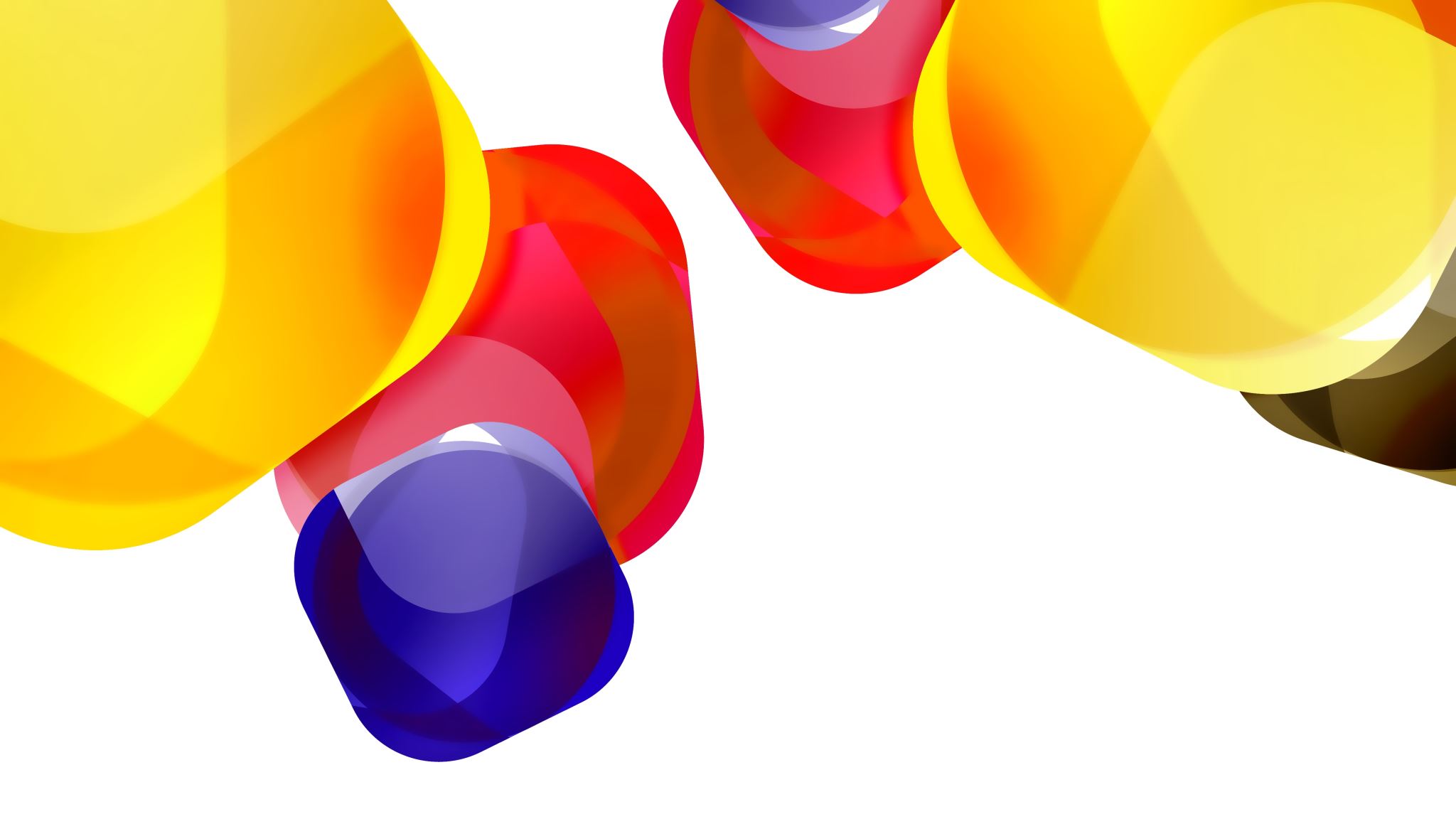 Hvala na pažnji!
vesna.samardzic@skole.hr
ivona.tabak@skole.hr